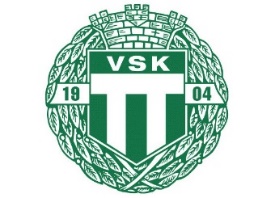 Ispass lördag 8:00-9:00 VSK F-07
Placering
Ta fram material
Trigger innan vi går ut –  Tex ”Fansen tycker vi är sköna – Vi är vita, vi är gröna”
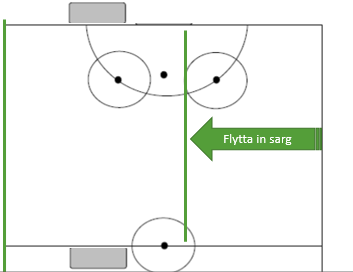 Övning 30
Övning 28
Uppvärmning / ”Svettis” (Välkommensnack, övriga tränare förbereder stationerna, indelning i övningsgrupper)
Övningsomgång 1 
Övningsomgång 2 
Spel (liten alt stor plan)
Avslutning  (Tacka varandra för idag, 1-2 VSK, Sälen mot föräldrarna)
Övning 28
TIps: 

Låt varje spelare känna sig sedd. 
Kort förklara övningensyfte innan och kort summering efter. 
Knä i isen vid samling
Var uppmärksam på ”dålig” attityd och kroppsspråk ta gärna spelaren åt sidan och ställ öppna frågor. Gärna om något helt annat. Om flera spelare är ofokuserade bryt gärna av med något helt annat tex lek, stafett, …
Feedback - Fråga och få spelarna att reflektera vad de lärt sig och utvecklat.
Är mitt tillstånd värt att smittas av? 
Övningarna (och dess nummer) är hämtad från ”Övningsbank - ispass VSK F07.pptx”
http://www.laget.se/VSKBANDYF07/Document/Download/899197/5606428
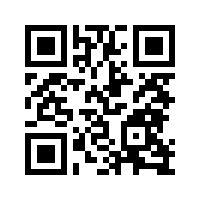 laget.se/VSKBANDYF07
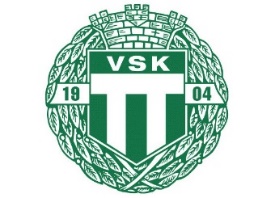 Uppvärmning
Övning 30: Passning och avslut
Uppmuntra att köra  med någon man inte brukar vara med och byt kompis
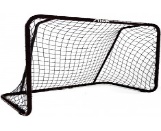 Förslag på uppvärmning med boll.
Två stycken och passa varandra
Min boll i en kvadrat.
Passa/skjuta i sarg
Nummerboll
Spelare 1 och 2 tajmar starten med varandra. 1 passar 2 som åker längs sargen och spelar in till 1 som har bågat in och går på direkt avslut.

Att tänka på:
Passa framför spelare.  
Spelare 1 kommer med ”näsan” mot passningen. Spelare kan behöva ta ett varv runt konen för att få till rätt tajming
Byt kant på övningen mellan träningarna..
1
2
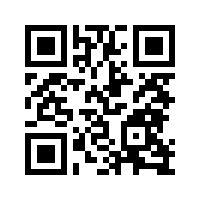 laget.se/VSKBANDYF07
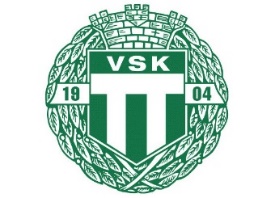 Spel: Spelförståelse – Lagsspel
Övning 30: Skridskoteknik
Åk ”åttan” med fokus på översteg. Åk ett helt varv runt konorna.Nivå Tips: Blicken i åkriktning och axlar lite inåtvridna samt klubban in mot konen
HelplansspelTips: En ledare för varje lag pratar ihop sig med spelarna. Vilka försvarar, mittfält och vilka anfaller. Reflektera tillsammans med spelarna under och efter (tex gör en paus och fråga)
”Försvararen”Med blicken i en riktning hela tiden åka i en 8:a. Match likt att ständigt vara i rörelse.
Alternativt
Spel två mot två. Fokus att göra sig spelbar  Tips: Hur kan jag hjälpa medspelare? Tex. ”kurragömma” (gömma motspelare)/”kurravisa” (visa sig för medspelare)
Gör så många planer som det behövs
Backa
Snabba första skär avsluta med ”hockeystopp”
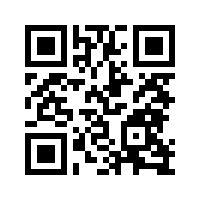 Börja framåt vänd runt kon och backa vänd sedan (”pingvin”) och åk framåt osv. sedan tillbaka till start.
laget.se/VSKBANDYF07